Robots on Ice
[Speaker Notes: Robots on Ice Presentation, Robots on Ice Lesson, TeachEngineering.org]
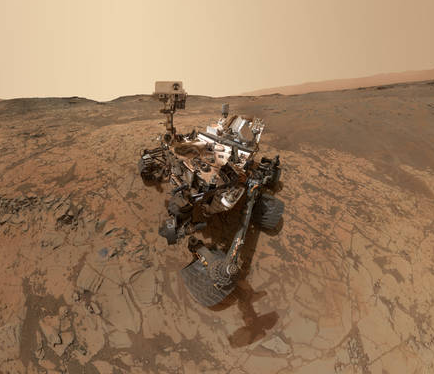 “Follow the water!”
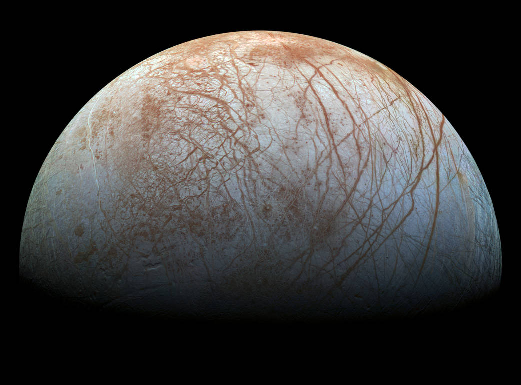 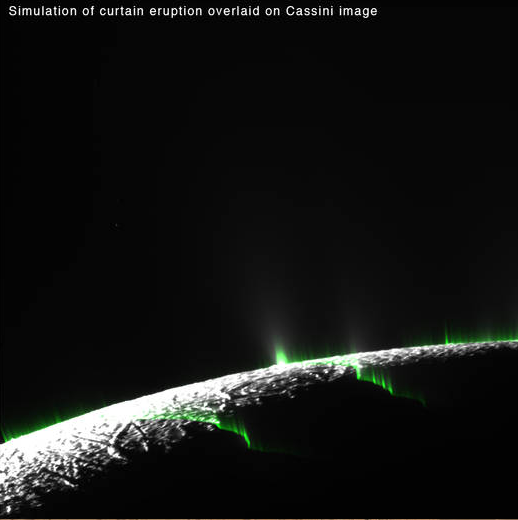 Images from NASA.gov
[Speaker Notes: Images from NASA.gov
(left) This remastered view of the Jupiter moon Europa is based on information from NASA’s Galileo mission of the 1990s. Credit: NASA/JPL-Caltech/SETI Institute
http://www.space.com/30476-nasa-europa-mission-lander-possibility.html 
(top right) Curiosity self-portrait at “Mojave” site on Mount Sharp http://www.nasa.gov/mission_pages/msl/multimedia/gallery-indexEvents.html#lowerAccordion-set1-slide8]
Alien Ocean: NASA’s Mission to Europa
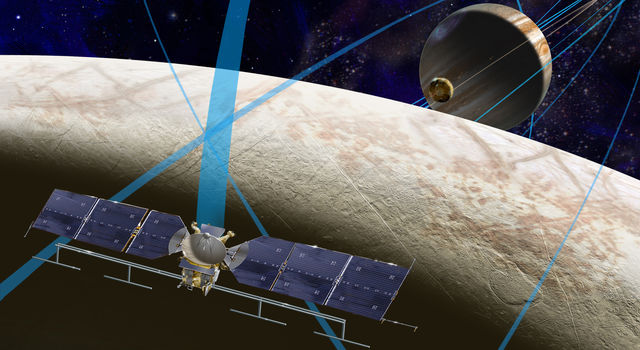 Watch this video: 
http://solarsystem.nasa.gov/europa/alienocean.cfm
Image from NASA.gov
[Speaker Notes: Could a liquid water ocean beneath the surface of Jupiter's moon Europa have the ingredients to support life? 
Here's how NASA's mission to Europa would find out. 
Play video, “Alien Ocean: NASA’s Mission to Europa” (3:10 minutes)
Credit: NASA/JPL-Caltech
About the image: This artist's rendering shows a concept for a future NASA mission to Europa in which a spacecraft would make multiple close flybys of the icy Jovian moon, thought to contain a global subsurface ocean.
Credits: NASA/JPL-Caltech; http://www.nasa.gov/press-release/nasa-s-europa-mission-begins-with-selection-of-science-instruments and http://imagecache.jpl.nasa.gov/images/640x350/europa20150810-16-640x350.jpg

 
http://solarsystem.nasa.gov/europa/alienocean.cfm]
What do we know about Europa?
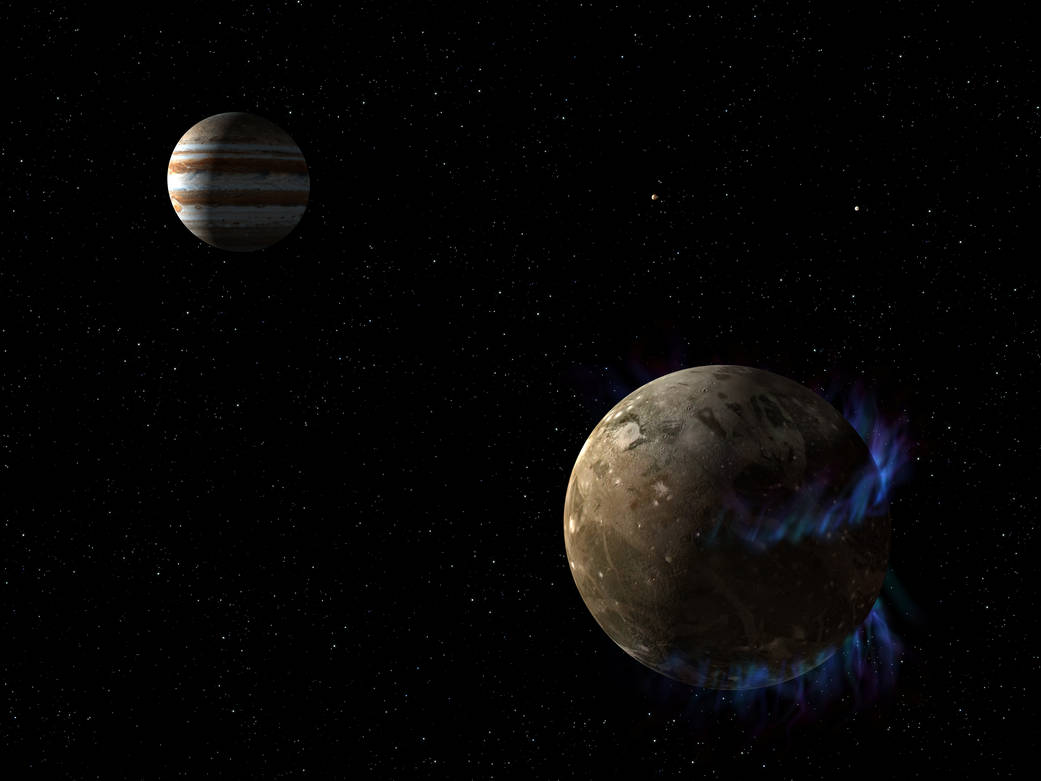 Watch these video clips: 
http://solarsystem.nasa.gov/europa/oceanworld.cfm (4:13 minutes) 
http://solarsystem.nasa.gov/europa/cooldestination.cfm (3:43 minutes)
[Speaker Notes: Europa: Ocean World (4:13 minutes): http://solarsystem.nasa.gov/europa/oceanworld.cfm
Europa: Cool Destination for Life? (3:43 minutes) http://solarsystem.nasa.gov/europa/cooldestination.cfm 
Image from NASA.gov]
Europa 101
Europa was discovered by Galileo in 1610 and is  slightly smaller than the Earth's moon. It is Jupiter's sixth-closest moon and the sixth-largest moon in our solar system.
It has an icy shell with a liquid ocean beneath it, a rocky interior  and an iron-nickel core. It is believed that the ocean is salt water and the atmosphere is oxygen.
Due to its proximity to the giant planet Jupiter, Europa has very strong tides. It's believed that the tides cause the moon to flex significantly, resulting in heat that causes its ocean to be liquid water instead of frozen water.
The flexing causes the icy shell to crack, resulting in large fractures across the surface. The fractures might also be caused by volcanic activity.
The scars across Europa are called chaos terrain because they are random and the lines often crisscross each other. It is the smoothest surface of any solid in the solar system, despite the all of the cracks. It does not have many craters.
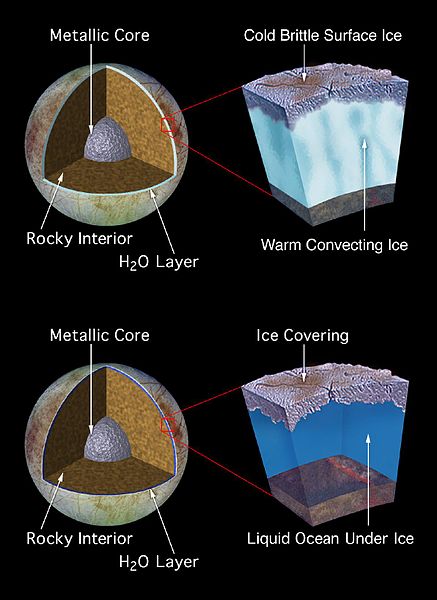 Layers of Europa
Image from NASA.gov
[Speaker Notes: Image source (model of Europa’s subsurface structure): 1999 Jet Propulsion Laboratory, NASA via Wikimedia Commons https://commons.wikimedia.org/wiki/File:EuropaInterior1.jpg 
Caption: These artist's drawings depict two proposed models of the subsurface structure of the Jovian moon, Europa. Geologic features on the surface, imaged by the Solid State Imaging (SSI) system on NASA's Galileo spacecraft might be explained either by the existence of a warm, convecting ice layer, located several kilometers below a cold, brittle surface ice crust (top model), or by a layer of liquid water with a possible depth of more than 100 kilometers(bottom model). If a 100 kilometer (60 mile) deep ocean existed below a 15 kilometer (10 mile) thick Europan ice crust, it would be 10 times deeper than any ocean on Earth and would contain twice as much water as Earth's oceans and rivers combined. Unlike the Earth, magnesium sulfate might be a major salt component of Europa's water or ice, while the Earth's oceans are salty due to sodium chloride (common salt). While data from various instruments on the Galileo spacecraft indicate that an Europan ocean might exist, no conclusive proof has yet been found. To date Earth is the only known place in the solar system where large masses of liquid water are located close to a solid surface. Other sources are especially interesting since water is a key ingredient for the development of life as we know it.]
Comparing Earth and Europa
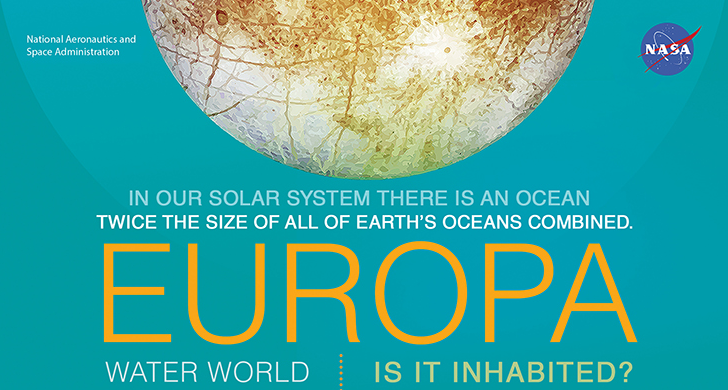 Click on this link to see an infographic comparing the Earth and Europa: 
https://solarsystem.nasa.gov/europa/multimediaimagedetails.cfm?Subsite_IM_ID=8421&SiteID=4
[Speaker Notes: Europa: Water World Infographic
In our solar system there is an ocean twice the size of all Earth's oceans combined.Europa, a moon of Jupiter - Is it inhabited? 
Earth
Diameter: 12,742 kmAverage ocean depth: ~4 kmVolume: ~1.4 billion km3Liquid saltwater surface oceanEarth's surface is 29% land, 71% liquid waterPolar ice capRegional liquid salt water oceanRocky sea floor
Europa
Diameter: 3,120 kmAverage ocean depth: ~100 kmVolume: ~3 billion km3Liquid saltwater sub-surface ocean
Europa's surface is covered in a global water ice crust; estimates range from 3-30 km thick
Ice crust
Global liquid saltwater ocean
Rocky sea floor
So why does this matter? Because Earth's oceans are teeming with life!The oceans are home to:
50-80% of all life on Earth
At least 224,000 named species
Plants, bacteria, fungi, reptiles, mammals, reefs, algae, fish, mollusks, and many more
Extremophiles, surviving from the freezing temperatures below arctic sea ice to the boiling temperatures near deep sea hydrothermal vents
On Earth, wherever we find water, we find life.
And Europa has twice the water of Earth, so... does it have life?
Image source: Jet Propulsion Laboratory, NASA https://solarsystem.nasa.gov/europa/multimediaimagedetails.cfm?Subsite_IM_ID=8421&SiteID=4]
Meet Icefin!
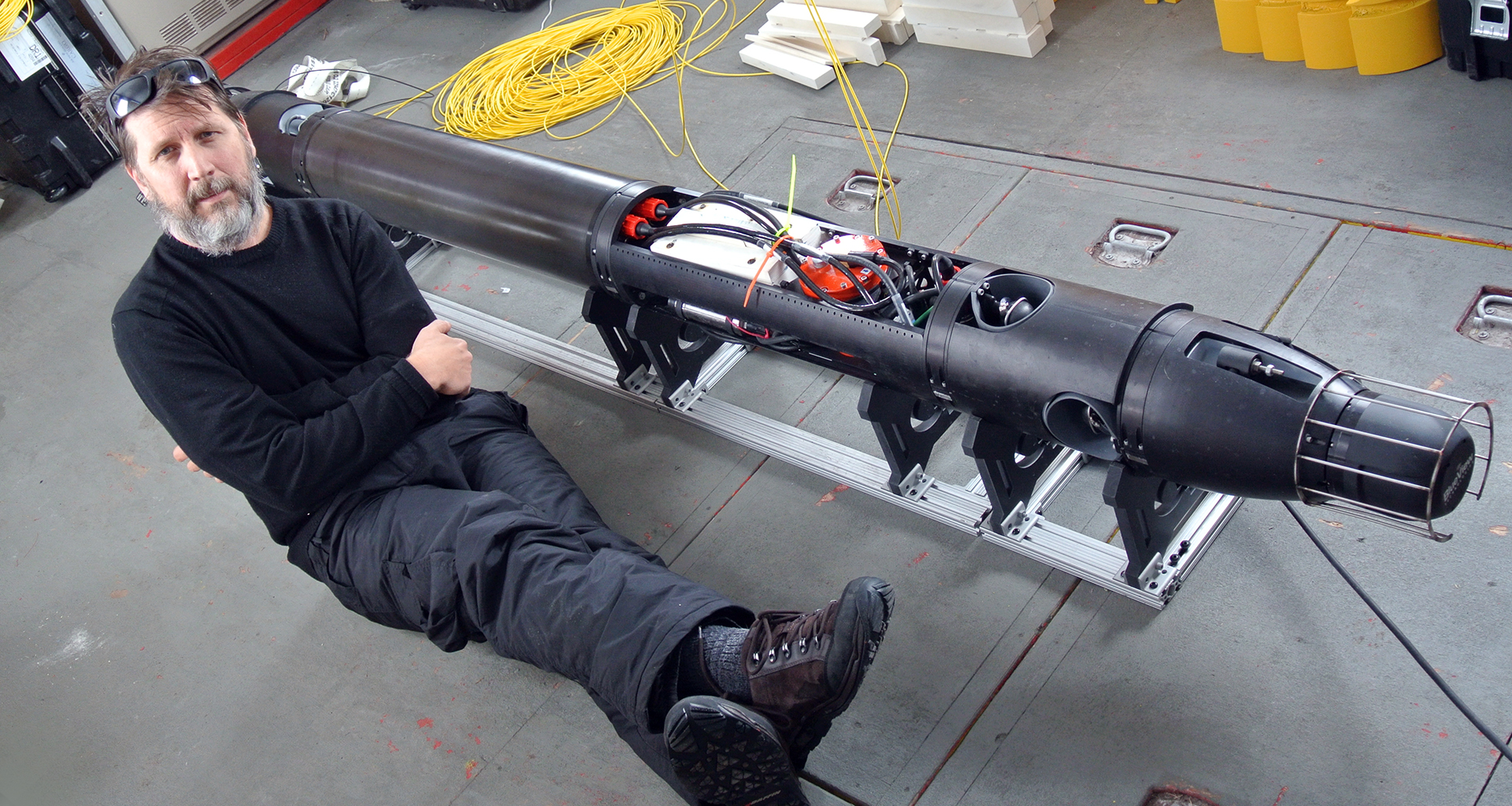 Image courtesy of Georgia Tech Research Institute. Photo credit: Jacob Buffo
[Speaker Notes: Mick West, a senior research engineer, sits with Icefin, just before the robot was deployed the to the bottom of the ocean. 
Mick leads the effort to develop an unmanned vehicle that can function autonomously underwater, yet collaborate with other underwater and airborne unmanned vehicles.
Image courtesy of Georgia Tech Research Institute; photo credit: Jacob Buffo 
http://www.news.gatech.edu/features/7-cool-things-about-robots]
Icefin CAD designs
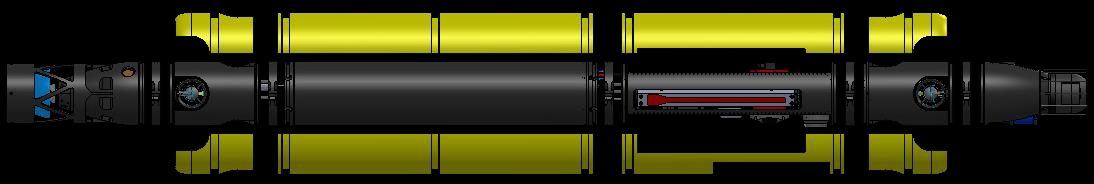 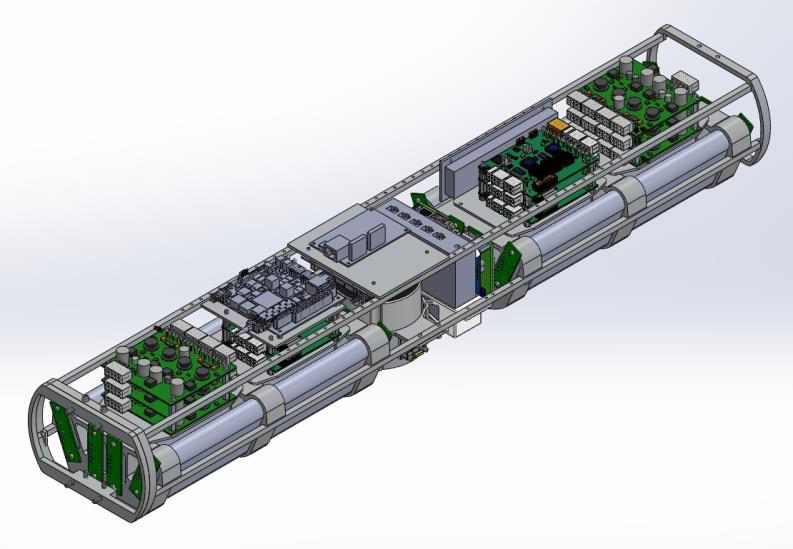 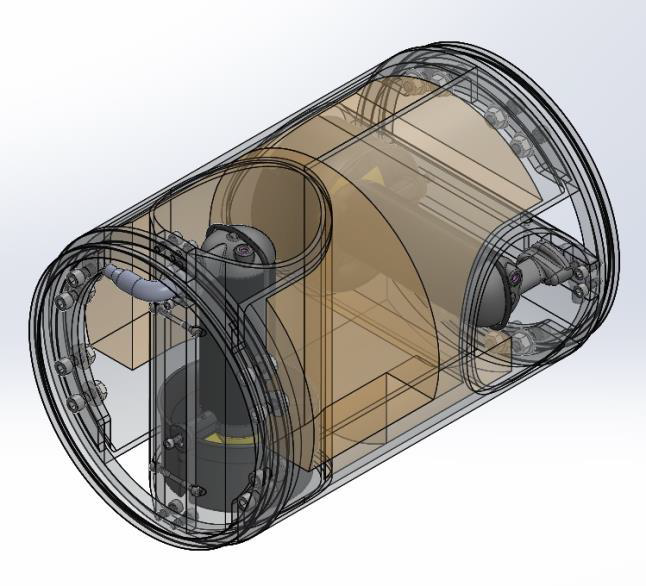 Images courtesy of Georgia Tech Research Institute
[Speaker Notes: Images courtesy of Georgia Tech Research Institute]
The real Icefin!
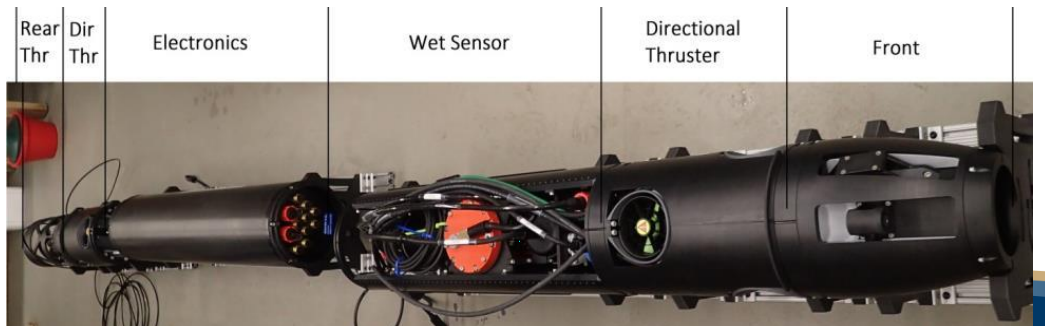 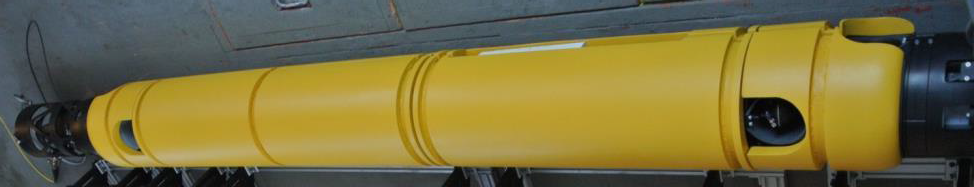 Images courtesy of Georgia Tech Research Institute
[Speaker Notes: Images courtesy of Georgia Tech Research Institute]
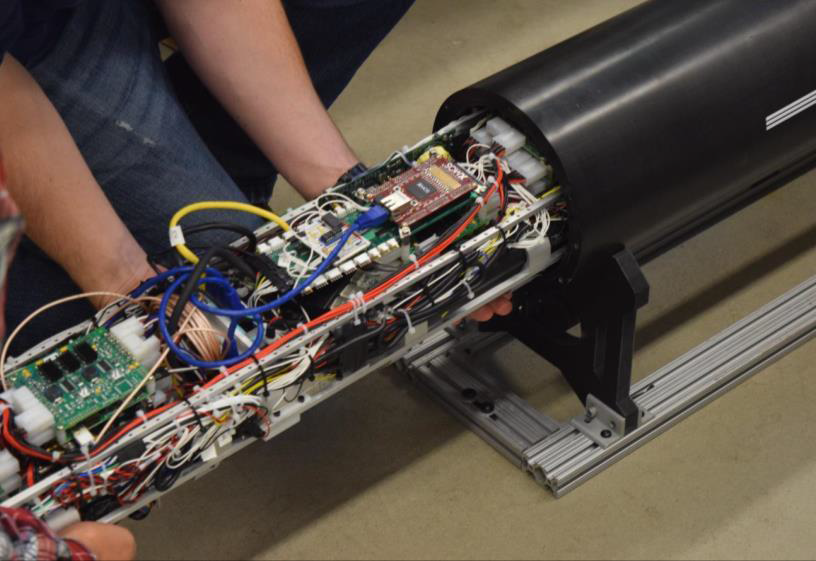 The real Icefin!
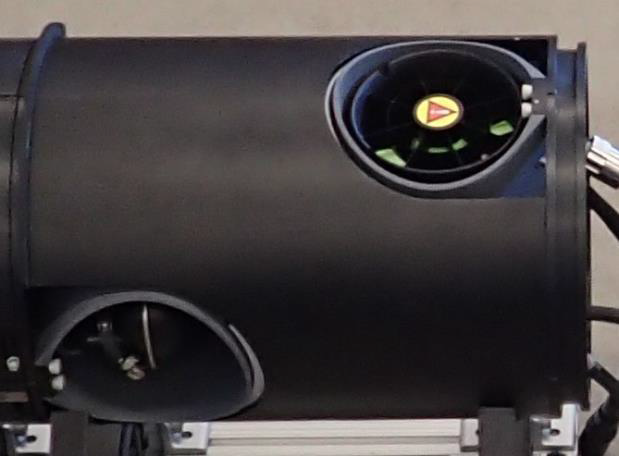 Images courtesy of Georgia Tech Research Institute
[Speaker Notes: Images courtesy of Georgia Tech Research Institute]
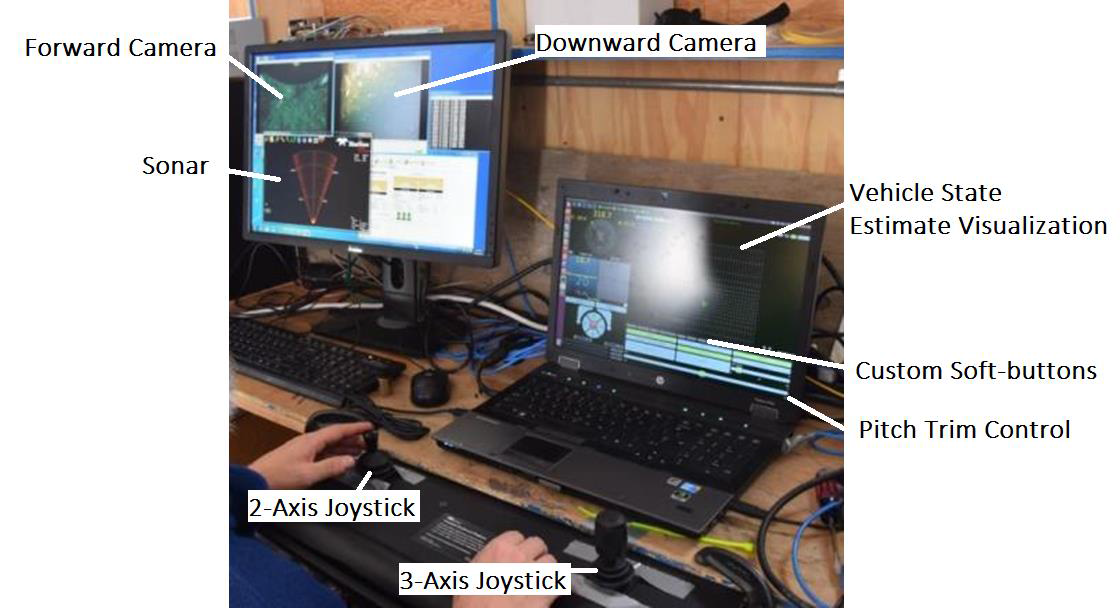 Icefin Mission Control!
Image courtesy of Georgia Tech Research Institute.
[Speaker Notes: Image courtesy of Georgia Tech Research Institute]
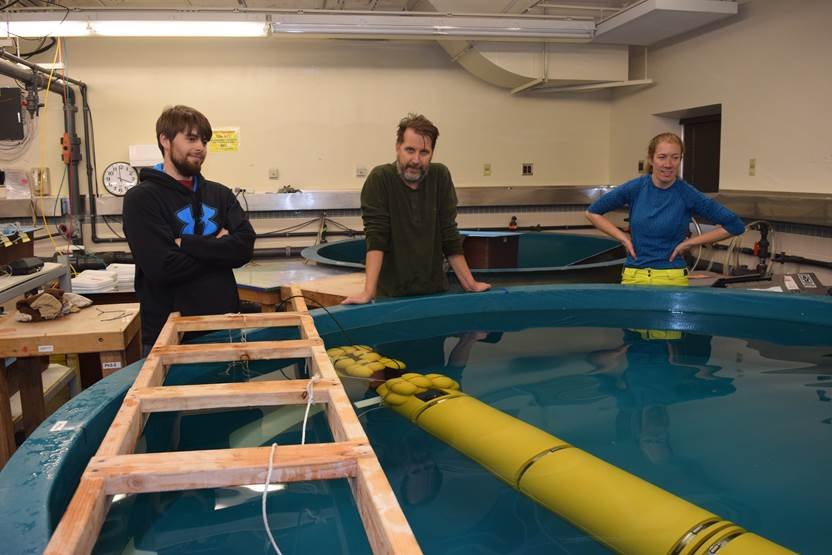 Icefin Stats
3 meters long
Weighs ~230 pounds
Can travel 2+ meters per second
6 modules 
Foam outer casing helps buoyancy
Fiber optic tether aids in communication relay and deployment/recovery
As the Icefin swims under water, researchers watch its progress from the surface and steer the robot with two joysticks. They can see live feeds from its cameras and a visual representation of sonar data in real time. Other sensor data is downloaded for later analysis.
Icefin takes a test swim in a pool! 
Image courtesy of Georgia Tech Research Institute.
[Speaker Notes: Image courtesy of Georgia Tech Research Institute]
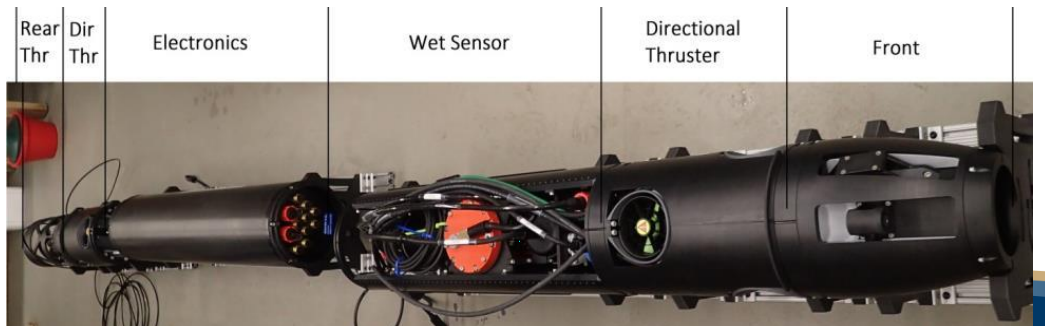 6 Modules
Front: sonar sensor, conductivity temperature sensor, camera and a special mechanism to temporarily hold a weight to keep the robot vertical during launch 
Thruster modules: allow the robot to move in five different ways
Wet Sensors: cameras, doppler velocity log, current profiler, depth sensor, altimeter and additional sonar
Electronics: computer, an ethernet port, 15 batteries, custom-printed circuit board
Image courtesy of Georgia Tech Research Institute
[Speaker Notes: Image courtesy of Georgia Tech Research Institute]
Why Icefin is boss
Can operate face up or face down.
Electronics are designed for cold temperatures, salty water and great depths.
Modules can be separated so they are easier to transport and deploy.
Light weight, considering its many capabilities.
Narrow, so as to fit easily through small ice holes.
Can deploy it anywhere on a vast ice sheet.
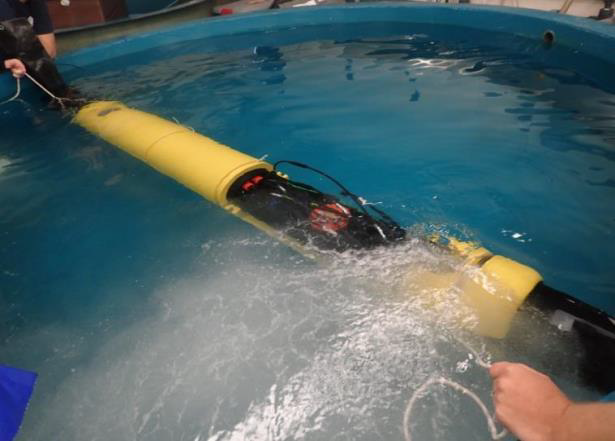 Icefin takes a test swim in a pool!

Image courtesy of Georgia Tech Research Institute.
[Speaker Notes: Image courtesy of Georgia Tech Research Institute.]
Let it go!
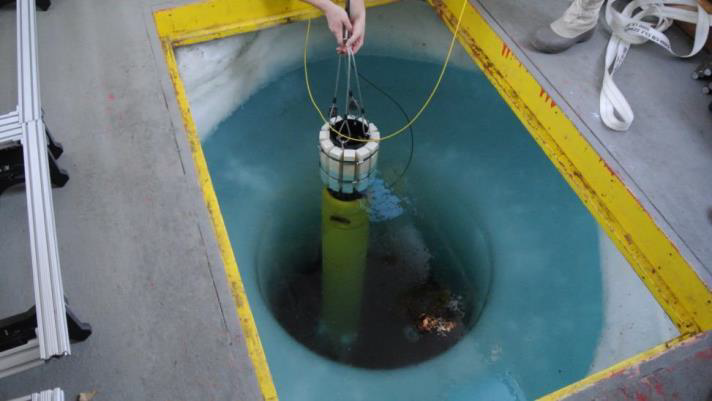 Scary thought: 
Imagine you work on a project really, really hard. You spend lots of time and money on it. And then you toss it in the ocean and you don’t really know where your project is going. Ahh! 
This is similar to what happens with Icefin when it is deployed on its missions.
Icefin gets deployed down a hole in an ice sheet.

Image courtesy of Georgia Tech Research Institute.
[Speaker Notes: Image courtesy of Georgia Tech Research Institute.]
Let it go!
One major challenge with exploring under ice is that you cannot see the robot after it is deployed. While GPS is great on land, the signal is not strong enough to work in water or under thick ice. So how do engineers know if Icefin is okay, or if it’s having a troublefree time in the water? 
In the future, Icefin will use a navigation system called SLAM, which estimates the robot’s position based on the seafloor features. SLAM uses lasers, landmarks and odometers to aid the robot in moving around and making a map of its surroundings while using the map at the same time! The computation is made using special algorithms, but it is not necessarily very accurate. Icefin is already outfitted for using SLAM, but it has not been tested yet in the field. 
SLAM = simultaneous localization and mapping
As you can imagine, dropping Icefin into the water is slightly nerve wracking, but really rewarding! To the inventors, it is like a baby bird leaving the nest for the first time.
Icefin goes on a field trip!
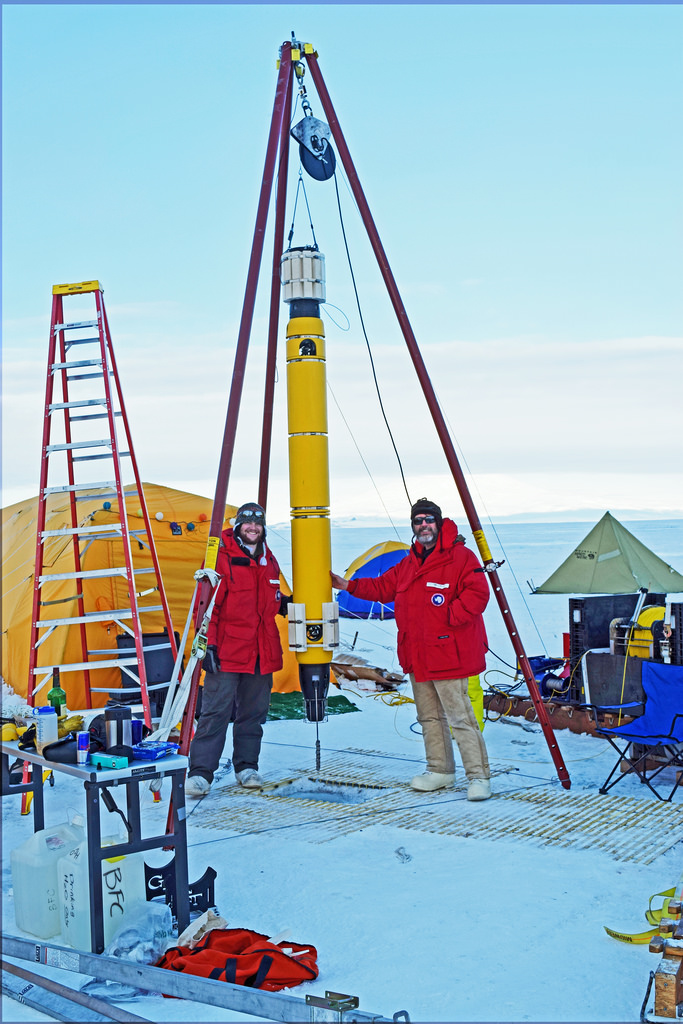 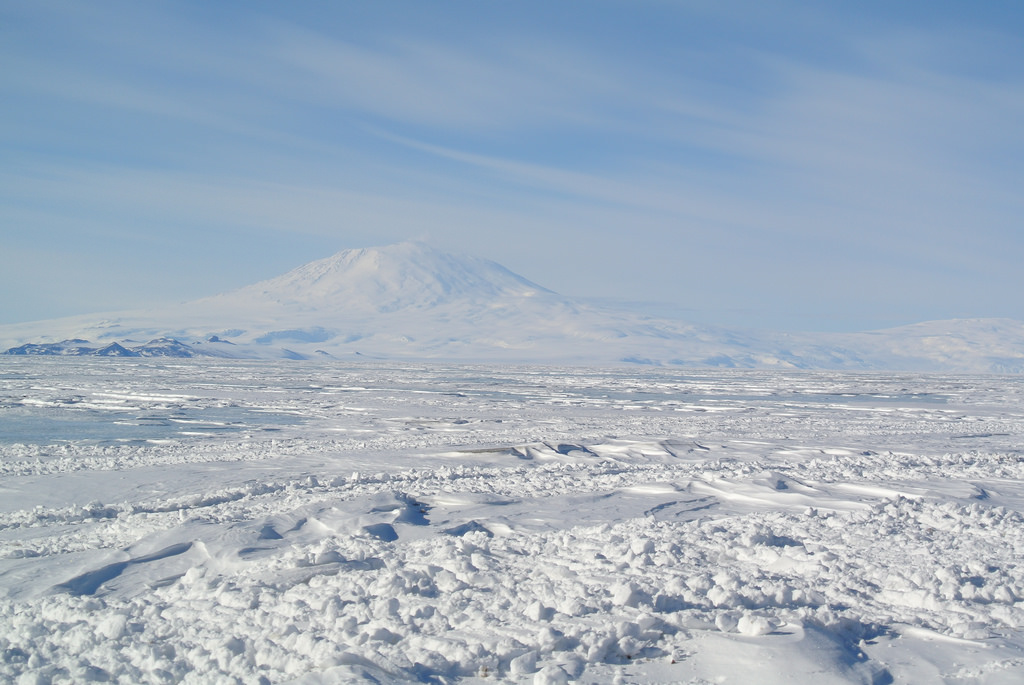 Icefin goes to Antarctica to explore under the ice! 
Images courtesy of Georgia Tech Research Institute. Photo credit: Jacob Buffo
[Speaker Notes: Images courtesy of Georgia Tech Research Institute: 
2015 Jacob Buffo, GTRI 
http://www.news.gatech.edu/2015/04/02/new-robotic-vehicle-provides-never-seen-look-under-antarctica]
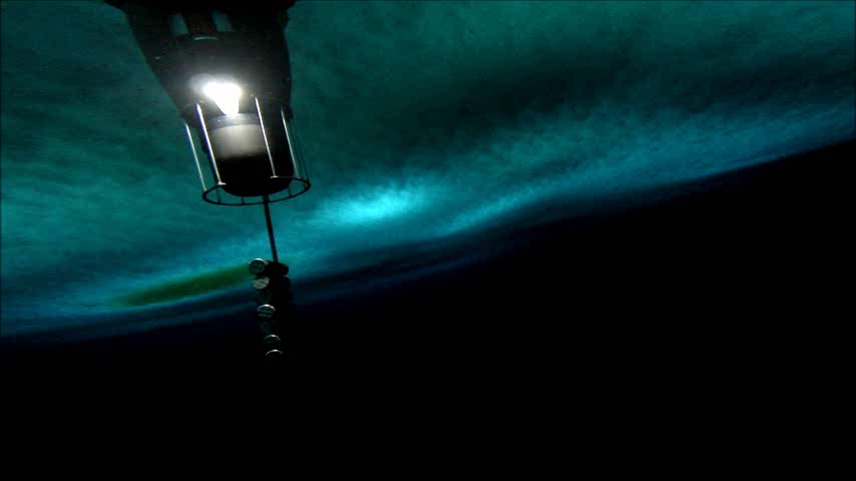 Icefin dropping into the cold water. The ice sheet is above. 
Image courtesy of Georgia Tech Research Institute.
[Speaker Notes: Image courtesy of Georgia Tech Research Institute]
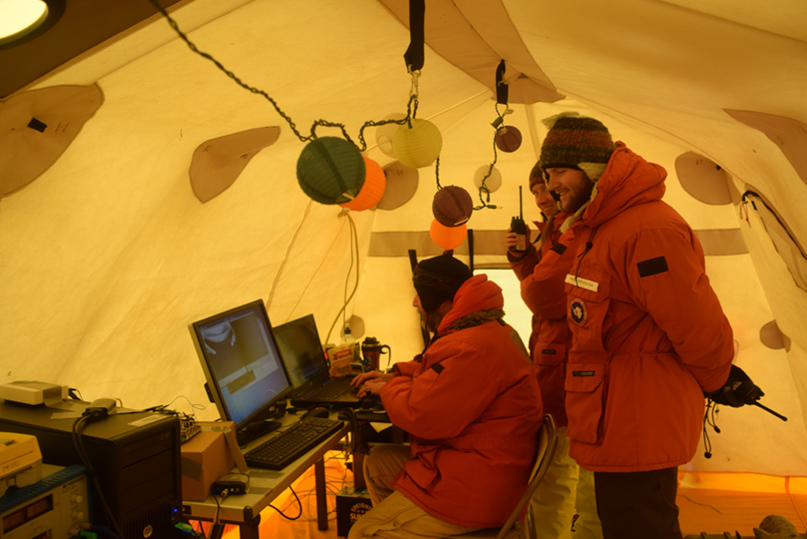 Engineers and scientists monitoring Icefin as it swims.
Image courtesy of Georgia Tech Research Institute. Photo credit: Jacob Buffo.
[Speaker Notes: Image courtesy of Georgia Tech Research Institute. Photo credit: Jacob Buffo]
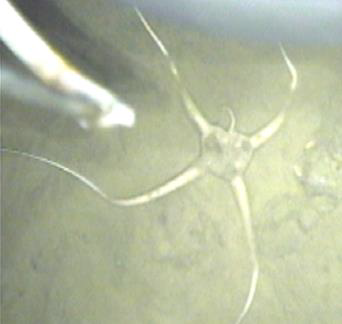 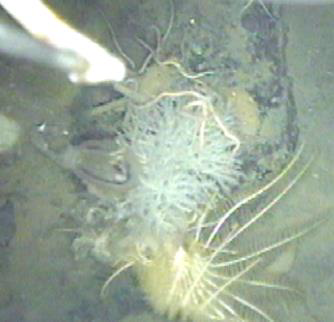 With its cameras, Icefin found life in an extreme environment!
Images courtesy of Georgia Tech Research Institute
[Speaker Notes: Images courtesy of Georgia Tech Research Institute]
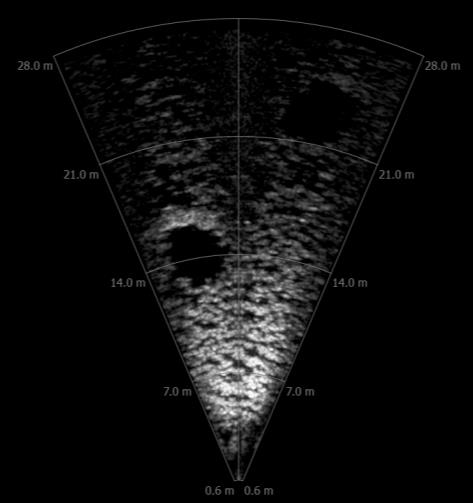 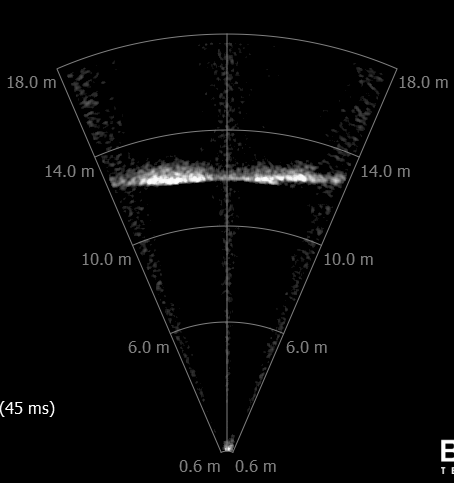 Using sonar, Icefin measured the seafloor and the ice above it.
Images courtesy of Georgia Tech Research Institute
[Speaker Notes: Images courtesy of Georga Tech Research Institute
Optional: If time, show students the following online article with many great photographs and video clips of the Icefin’s adventures in Antarctica: http://www.rh.gatech.edu/features/explorers-poles]
Are you ready for Europa???
[Speaker Notes: Several major challenges yet to address:
Figure out how to remotely drill a very deep (several hundred meters) hole in the ice so the robot can go beneath the surface and into the ocean (no people will be on Europa to drill a hole!)
Make the robot autonomous so it can explore on its own because Europa is too far away for human communication
Europa will be even colder and more treacherous than Antarctica so all equipment will need to be able to operate in freezing conditions
Many challenges still need to be worked on before a Europa mission is ready to launch. That means that a lot of exciting work still needs to be done! Are you ready for Europa?]